Utjecaj ultrazvuka na sintezu zeolita
Nikola Jakupec

Kemijski seminar I
1. Godina postdiplomskog studija; smjer: anorganska i strukturna kemija
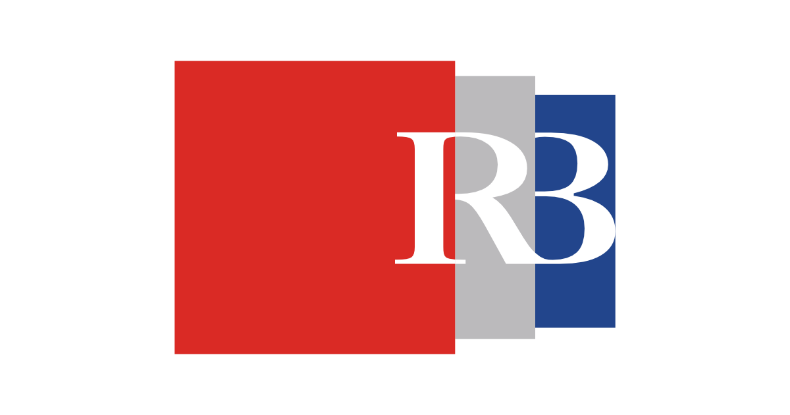 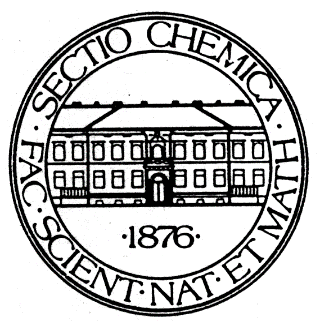 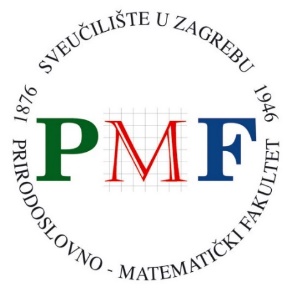 Uvod u zeolite
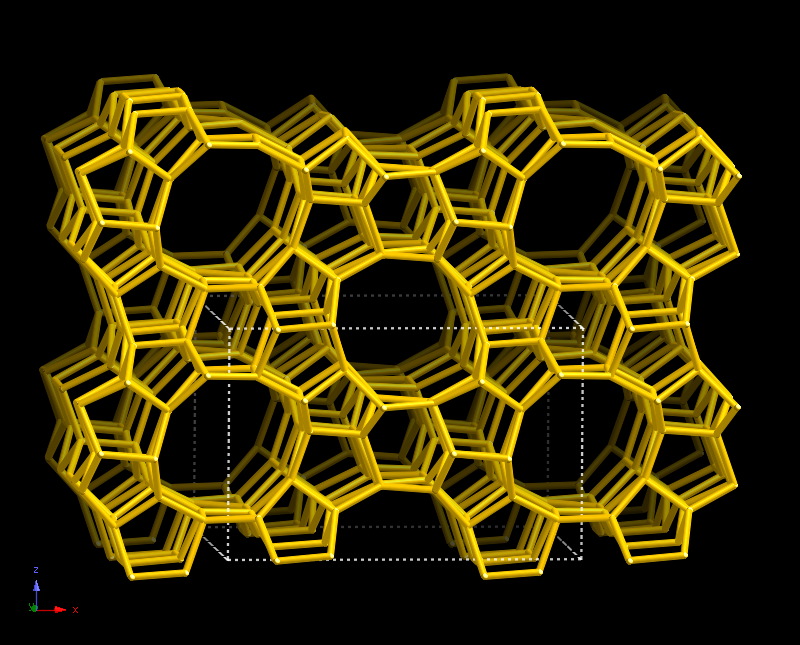 Klasa mikroporoznih kristalnih materijala


Prvi zeolit (stilbit) otkrio F. A. Cronstedt 1756. godine


Istraživani kroz 18., 19. i 20. st.


1972. sintetiziran ZSM-5


1980-ih sintetizirani zeoliti sve većih pora (8,5 Å  i 13 Å)


Danas postoji 253 registrirana strukturna tipa zeolita
MFI tip zeolita
https://europe.iza-structure.org/IZA-SC/framework.php?STC=MFI
C. S. Cundy, P. A. Cox, Chem. Rev., 103 (2003) 663–701.
A. F. Cronstedt, Akad. Handl. Stockholm, 18 (1756) 120–130.
R. J. Argauer, G. R. Landolt, U.S. Patent 3,702,886, 1972.
2
Geometrija i svojstva
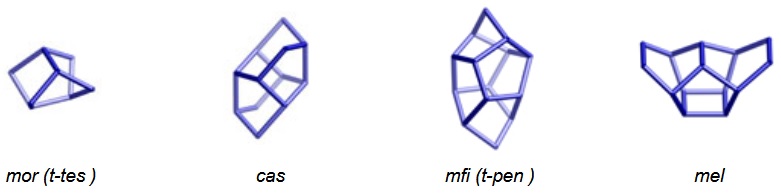 Sastavljeni od TO4 tetraedara (T= Si, Al, Ge, P...)


TO4 tetraedri su međusobno povezani u manje supramolekulske gradivne jedinice


Otporni na lužine i oksidaciju


Zeoliti su stabilni do 700 °C, neki čak do 1300 °C


Mogu se modificirati dodatkom kationa, promjenom Si:Al omjera...
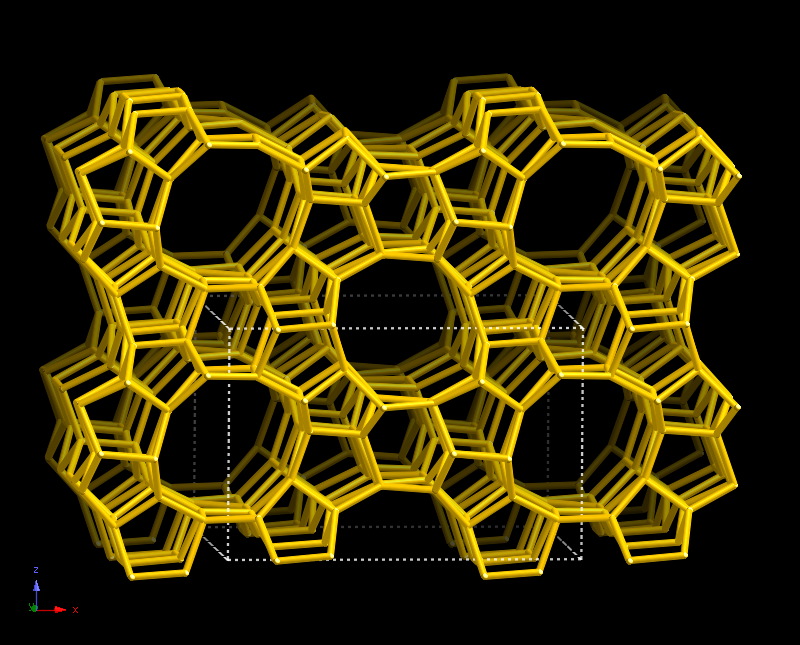 https://europe.iza-structure.org/IZA-SC/framework.php?STC=MFI
H. Van. Koningsveld, Stud. Surf. Sci. Catal., 170A (2007) 698–704.
N. Y. Chen, J. Phys. Chem., 80 (1976) 60–64.
3
Sinteza
Voda
Izvor Al
SDA
Izvor Si
Mineralizator
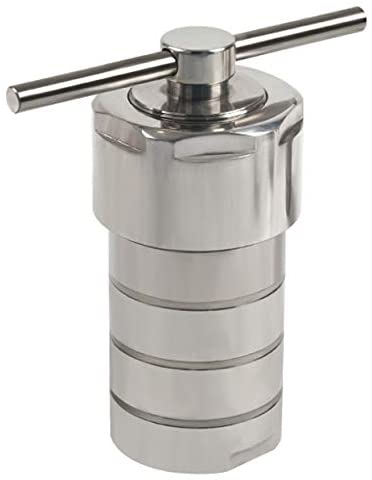 Neisprani produkt koji sadrži SDA
Centrifugiranje
100-200 °C
Kalcinacija
Produkt koji sadrži SDA
Čisti produkt
Sušenje na 60-80 °C
Nekoliko dana/tjedana
400-600 °C
Autoklav
T. Wakihara, T. Okubo, Chem. Lett., 34 (2004) 276–281.
R. L. Bedard u S. Kulprathipanja (ur.), Zeolites in Industrial Separation and Catalysis, Wiley-VCH, Winheim, 2010., str. 61–82.
4
Predtretiranje sintetske smjese
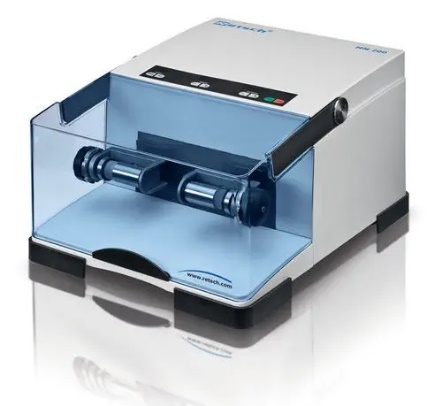 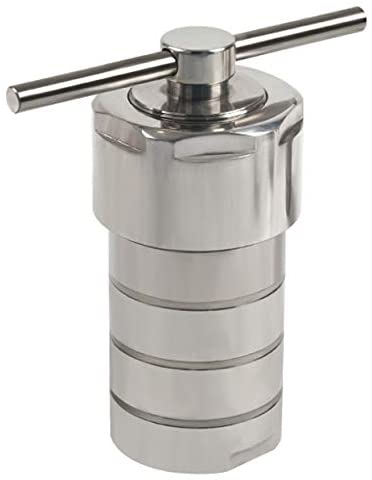 Vibracijski mlin
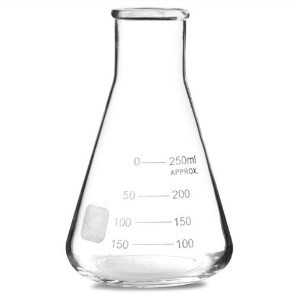 Reaktanti
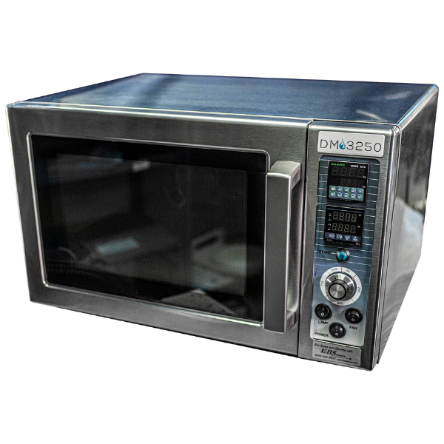 Autoklav
Mikrovalna pećnica
Y. Gu, X. Wang, Z. Qin, S. Mintova, X. Liu, Microporous and Mesoporous Mater., 306 (2020) 110437–110457.
N. Hikichi, K. Iyoki, Y. Naraki, Y. Yanaba, K. Ohara, T. Okubo, T. Wakihara, Microporous and Mesoporous Mater., 284 (2019) 82–89.
5
Alternativne metode sinteze
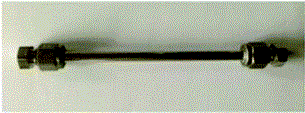 Nedavno dizajniran tubularni reaktor za „ultrabrzu” sintezu zeolita
Sinteza traje desetak minuta

Dobiveni zeoliti tipa AlPO4-5, SSZ-13, SAPO-34, SAPO-5, MFI i ERI


Razvijena „ambient pressure” sinteza u epruveti
Postupak ne zahtijeva visoke temperature ili autoklave (90 °C, 6h)

Sintetiziran zeolit A
Tubularni reaktor
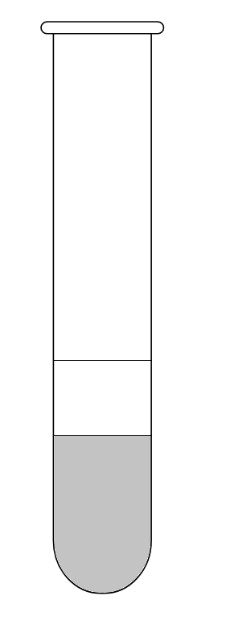 PEG-400
Reakcijska smjesa
Z. Liu, T. Wakihara, T. Okubo, Inorg. Chem. Frontiers, 6 (2019) 14–31.
Y. Jiang, H. Qi, J. Wang, X. Sun, C. Lyu, P. Lu, R. Yang, A. Noreen, C. Xing, N. Tsubaki, Ind. Eng. Chem. Res., 61 (2022) 1725–1732.
6
Uvod u sonokemiju
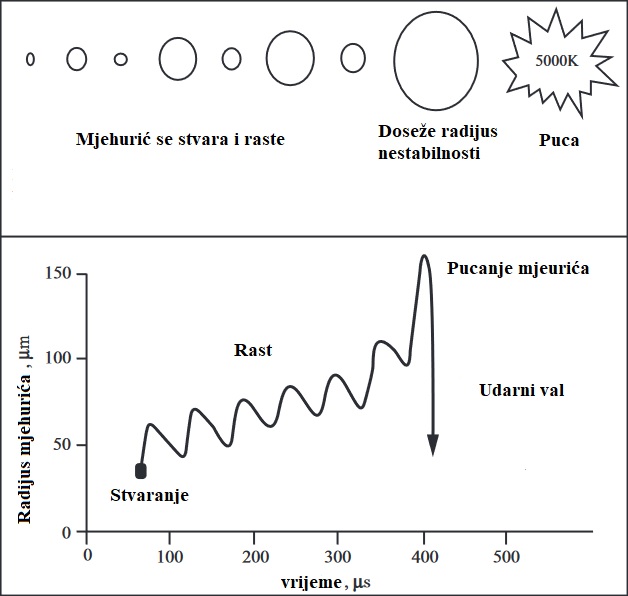 Utjecaj ultrazvuka na kemijske reakcije


Sonokemiju započeli Richard i Loomis 1927. godine


Zasniva se na principu kavitacije


Ultrazvučni uređaji su jeftini i široko dostupni


Sonokemija se sve više koristi u istraživanjima
Mehanizam kavitacije
W. T. Richards, A. L. Loomis, J. Am. Chem. Soc., 49 (1927) 3086–3101.
K. S. Suslick, The Chemistry of Ultrasound, the Yearbook of Science and the Future, Encycl. Br., Chicago, 1994., str. 138-155.
7
Tipovi ultrazvučnih reaktora
Ultrazvučna sonda
Cup-horn sonikator
Ultrazvučna kupelj
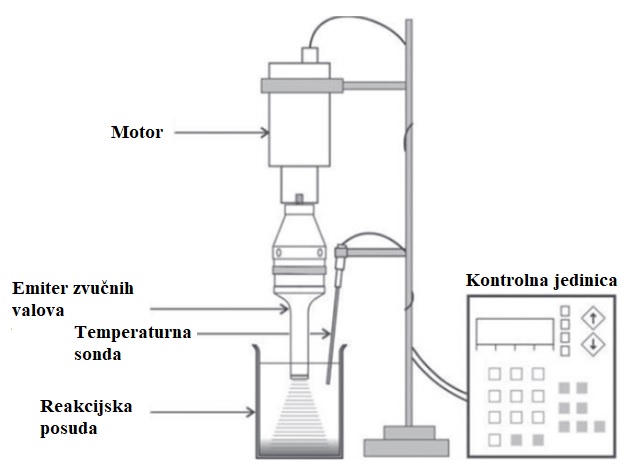 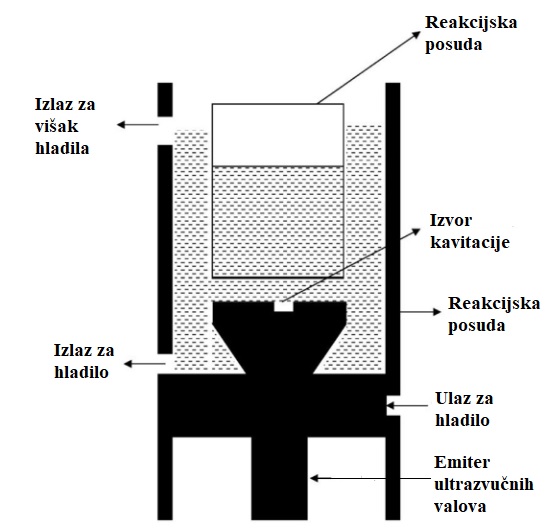 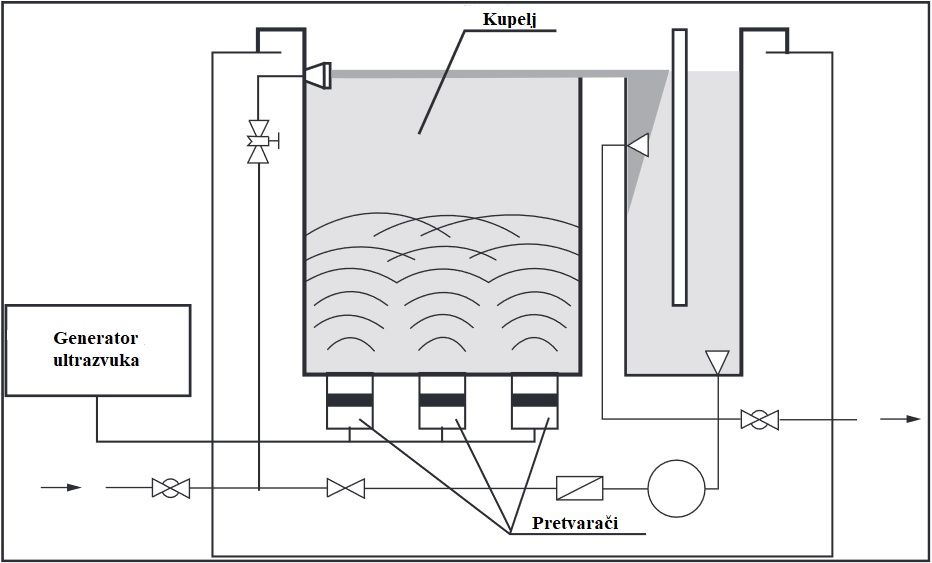 Najjeftinija (~380 €)
Najskuplja (~4860 €)
Najčešće custom-made
Najveća izlazna snaga
Najmanja izlazna snaga
8
N. N. Gharat, V. K. Rathod, Green Sustainable Process for Chemical and Environmental Engineering and Science, Elsevier, 2020., London, str. 1-41.
Utjecaj otapala, temperature i snage ultrazvučnih valova
Otapalo – velik utjecaj na sintezu
Viskoznost, tlak para, površinska napetost...

Mogućnost sekundarnih reakcija (sonoliza vode)

Odabir otapala jako važan

Temperatura usko povezan s utjecajem otapala
Utjecaj na kinetiku i kavitaciju

Snaga ultrazvučnih valova
Povećanje intenziteta prijenosa energije utječe na veličinu kavitacijske zone

Povećanje snage ubrzava reakciju, ali utječe i na produkt
P. R. Gogate, A. L. Prajapat, Ultrason. Sonochem, 27 (2015) 480–494.
L. H. Thompson, L. K. Daraiswamy, Ind. Eng. Chem. Res., 38 (1999) 1215–1249.
K. O. Ulgen, B. Ozbek, Process Biochem., 35 (2000) 1037–1043.
9
Primjena u sintezi
Sonokemija najčešće korištena u organskoj sintezi

Podjela na homogenu, heterogenu i sintezu u nevodenom mediju





Prije 5 mjeseci objavljeno istraživanje
sonosinteze COF-ova (Cooper et al.)
Sinteza je trajala manje od 60 minuta

Otkriveno 7 novih COF-ova
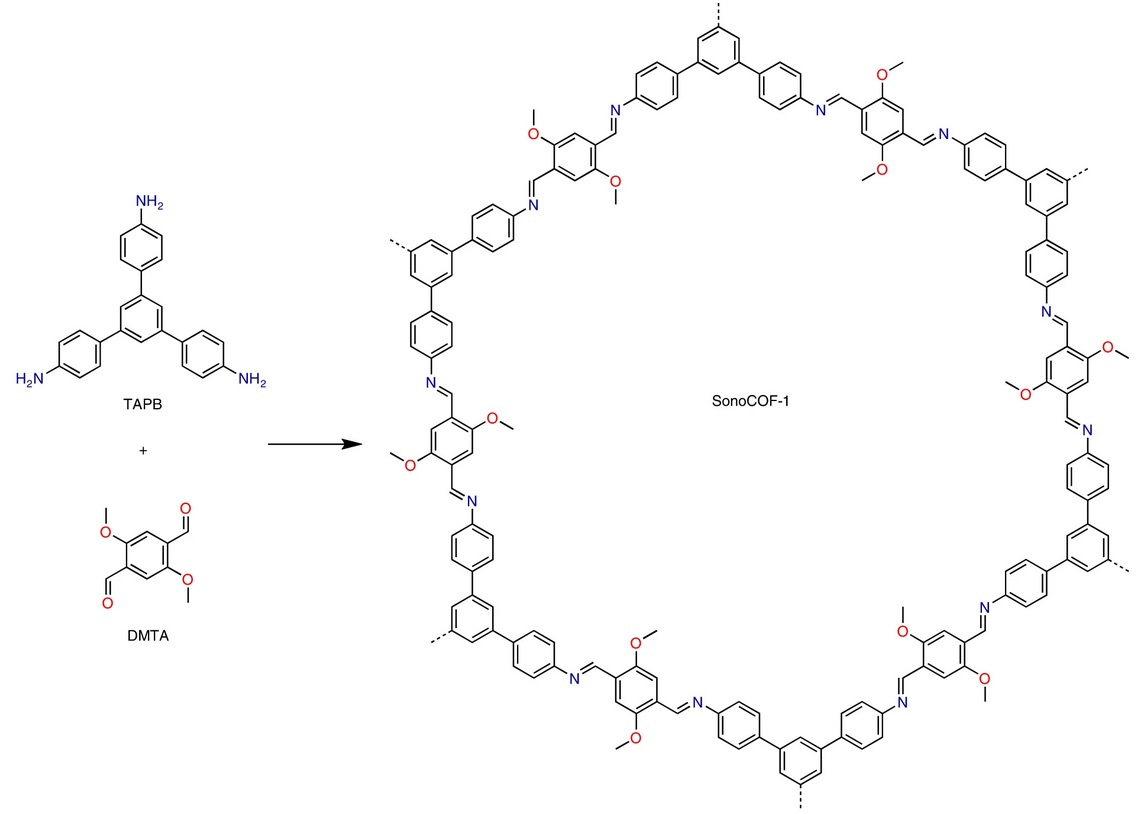 N. N. Gharat, V. K. Rathod, Green Sustainable Process for Chemical and Environmental Engineering and Science, Elsevier, 2020., London, str. 1-41.
W. Zhao, P. Yan, H. Yang, M. Bahri, A. M. James, H. Chen, L. Liu, B. Li, Z. Pang, R. Clowes, N. D. Browning, J. W. Ward, Y. Wu, A. I. Cooper, Nat. Synth., 1 (2022) 87–95.
10
Sonokemija i zeoliti
Izravna sinteza zeolita
Predtretiranje reakcijske smjese
11
S. Askari, S. Miar Alipour, R. Halladj, M. H. D. A. Farahani, J. Porous Mater., 20 (2013) 285–302.
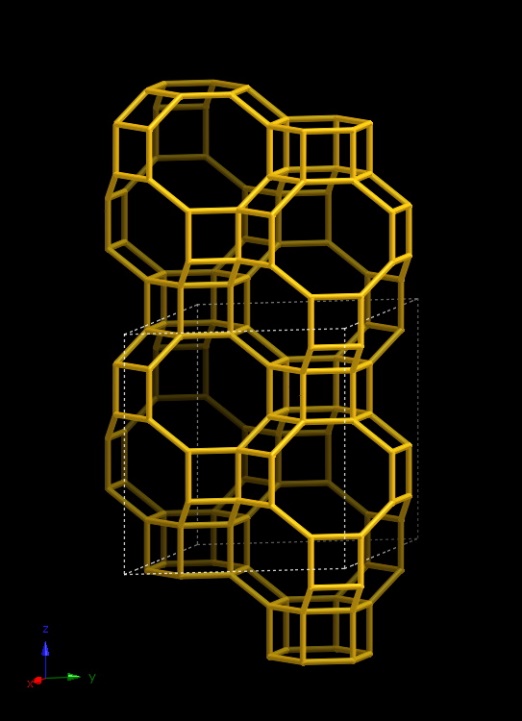 Predtretiranje reakcijske smjese
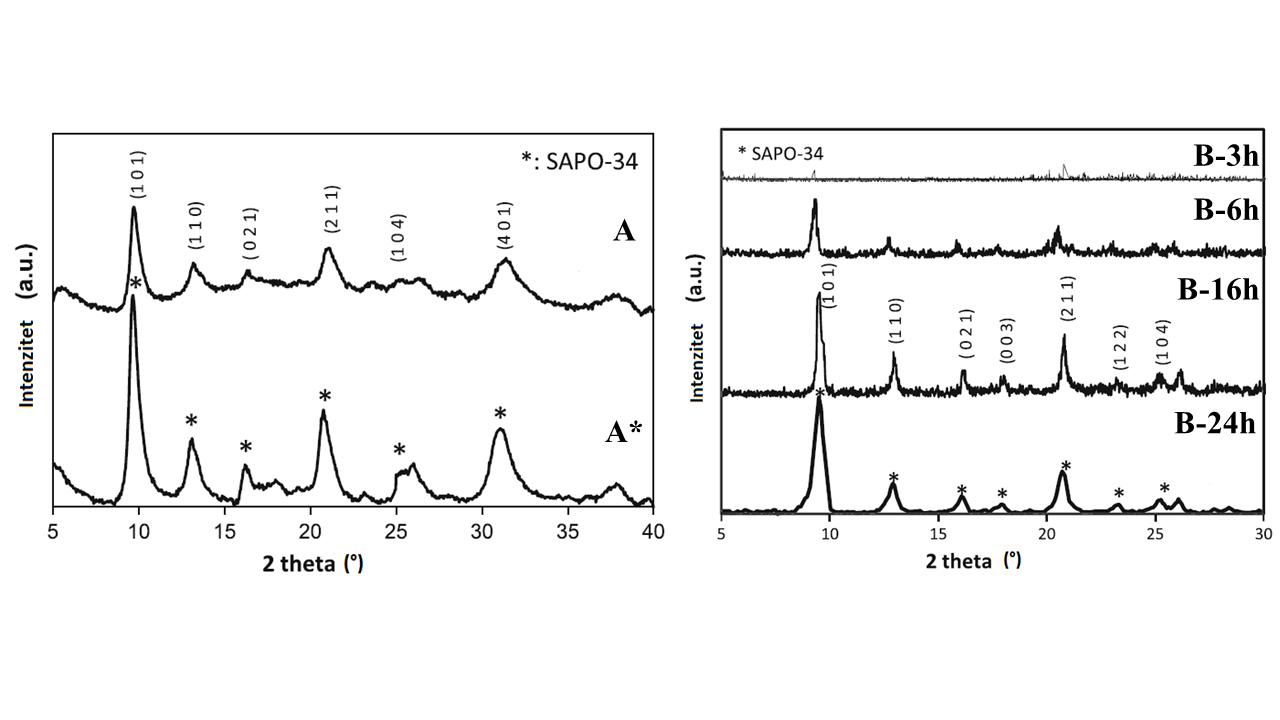 Istraživanje utjecaja sonokemije prije i nakon sinteze zeolita SAPO-34
SAPO-34 (CHA)
Netretirana smjesa
Sonokemijski predtretirane smjese (sinteza trajala 1,5 h)
12
S. Askari, R. Halladj, Ultrason. Sonochem., 19 (2012) 554–559.
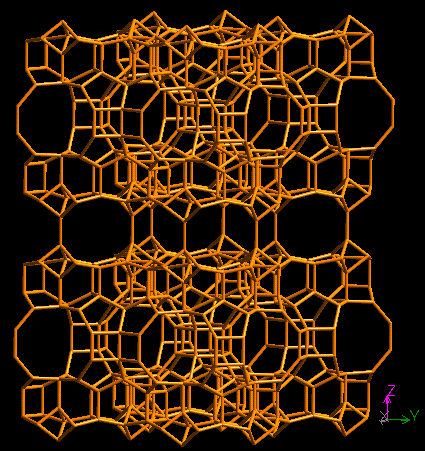 Predtretiranje reakcijske smjese
Istraživanje utjecaja predtretiranja smjese za sintezu zeolita MCM-22 sonokemijom i miješanjem
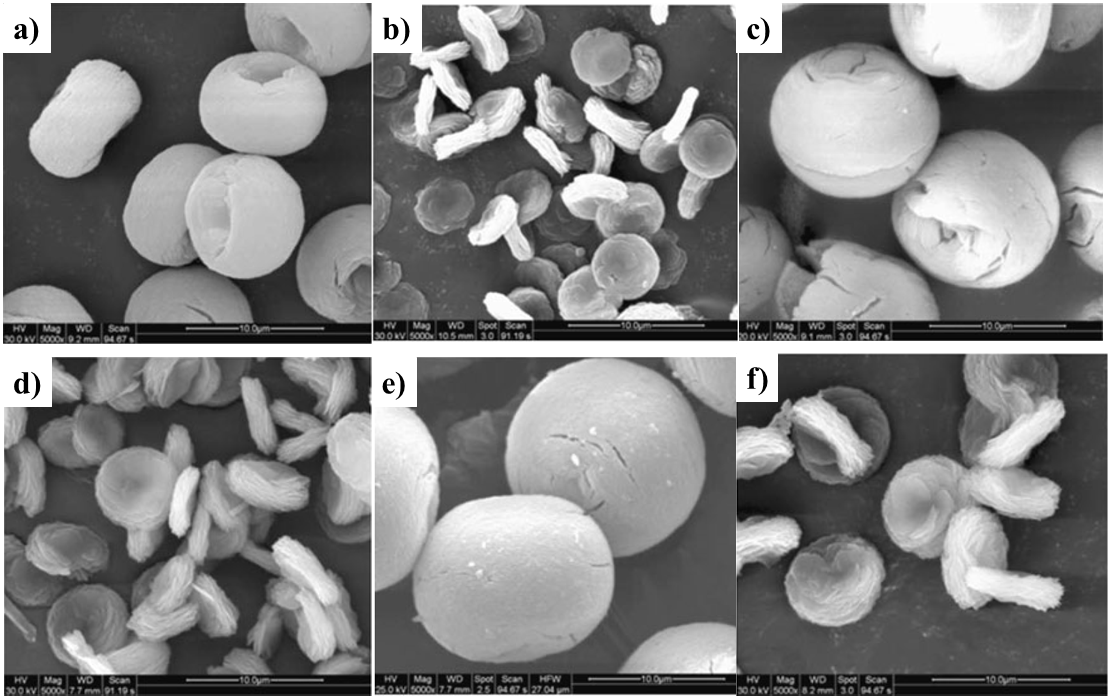 MCM-22
13
Y. Wu, X. Ren, J. Wang, Microporous Mesoporous Mater. 116 (2008) 386–393.
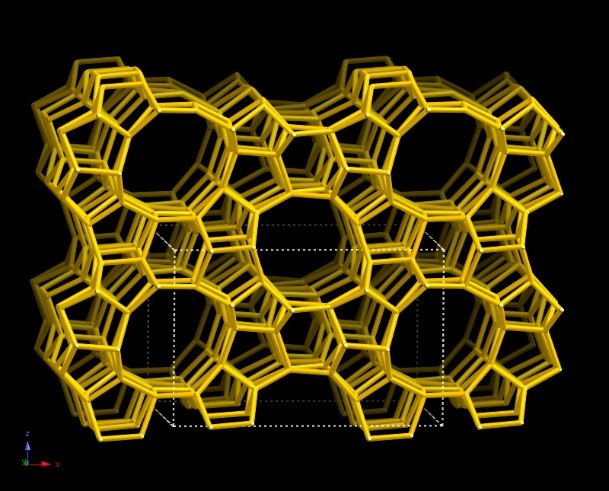 Predtretiranje reakcijske smjese
Istraživanje utjecaja predtretiranja smjese za sintezu zeolita ZSM-5 i β sonokemijom
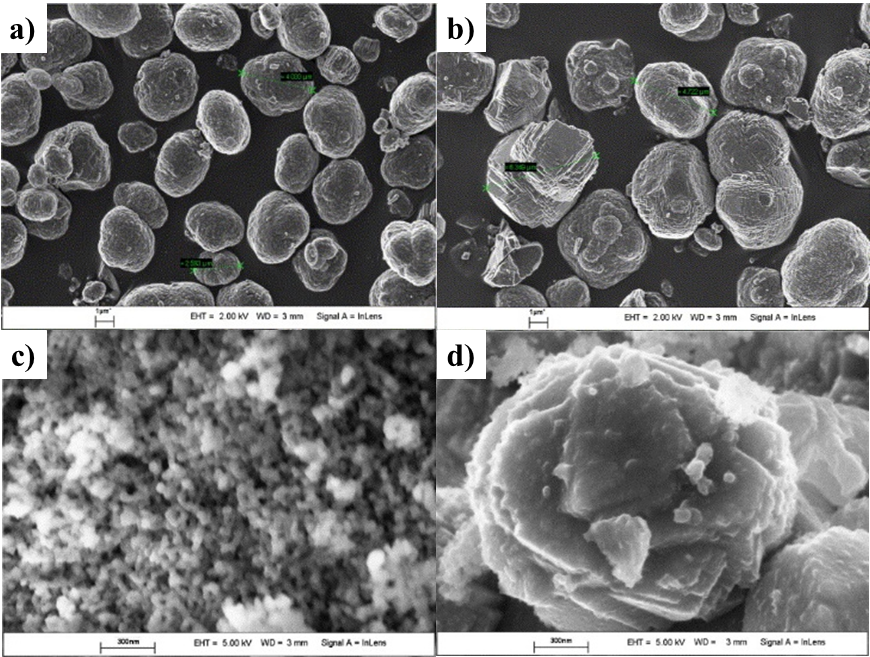 ZSM-5 (MFI)
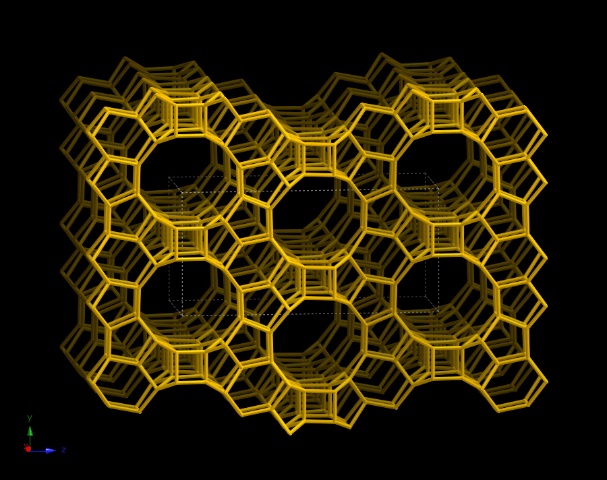 Zeolit β
14
N. Kumar, O. V. Masloboischikova, L. M. Kustov, T. Heikkilä, T: Salmi, D. Yu. Murzin, Ultrason. Sonochem., 14 (2007) 122–130.
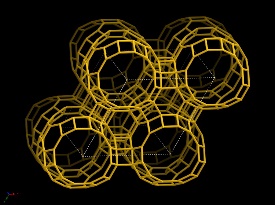 Izravna sinteza zeolita
Sinteza zeolita strukturnog tipa EMT iz pepela rižine ljuske
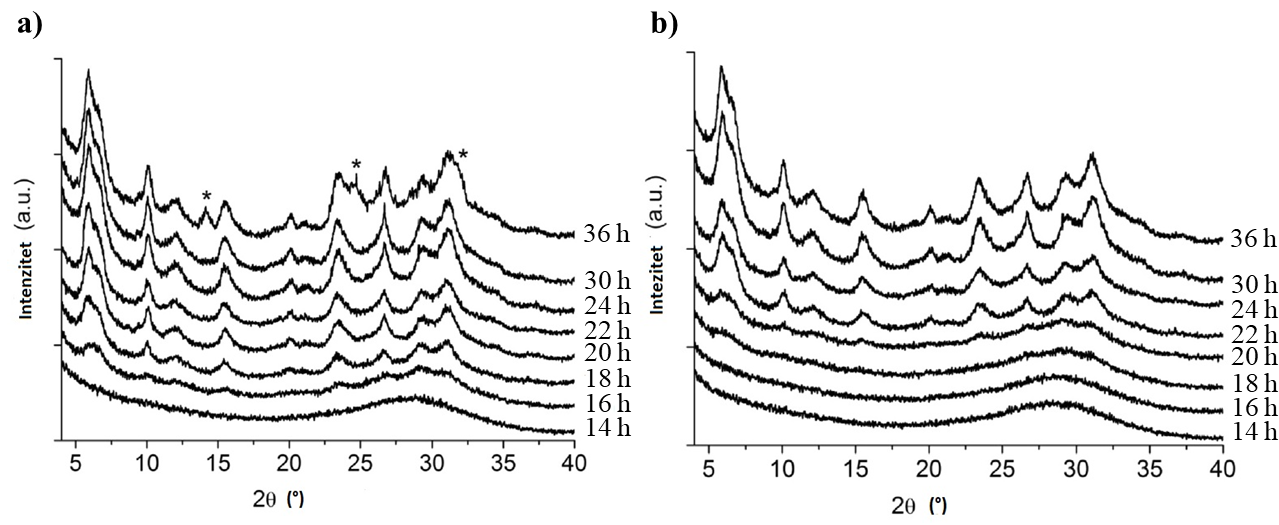 EMT
Hidrotermalna sinteza (110 °C)
Sonosinteza (25 °C)
15
E.-P. Ng, H. Awala, J.-P. Ghoy, A. Vicente, T. Chuan Ling, Y. Hau Ng, S. Mintova, F. Adam, Mater. Chem. Phys., 159 (2015) 38–45.
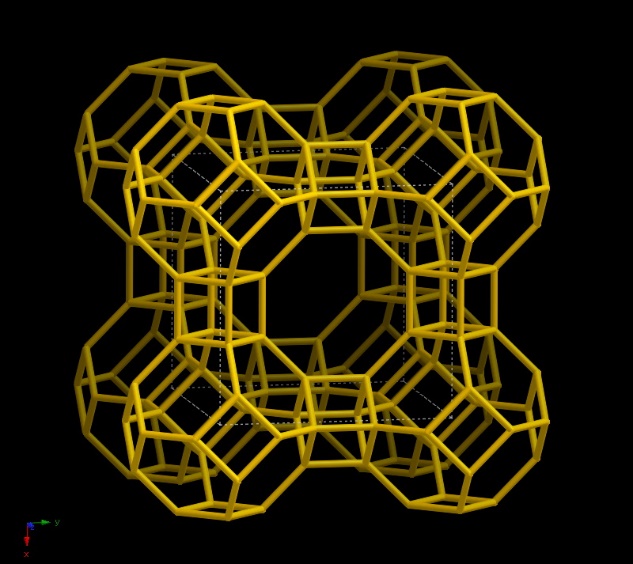 Izravna sinteza zeolita
Sinteza zeolita A iz pepela rižine ljuske
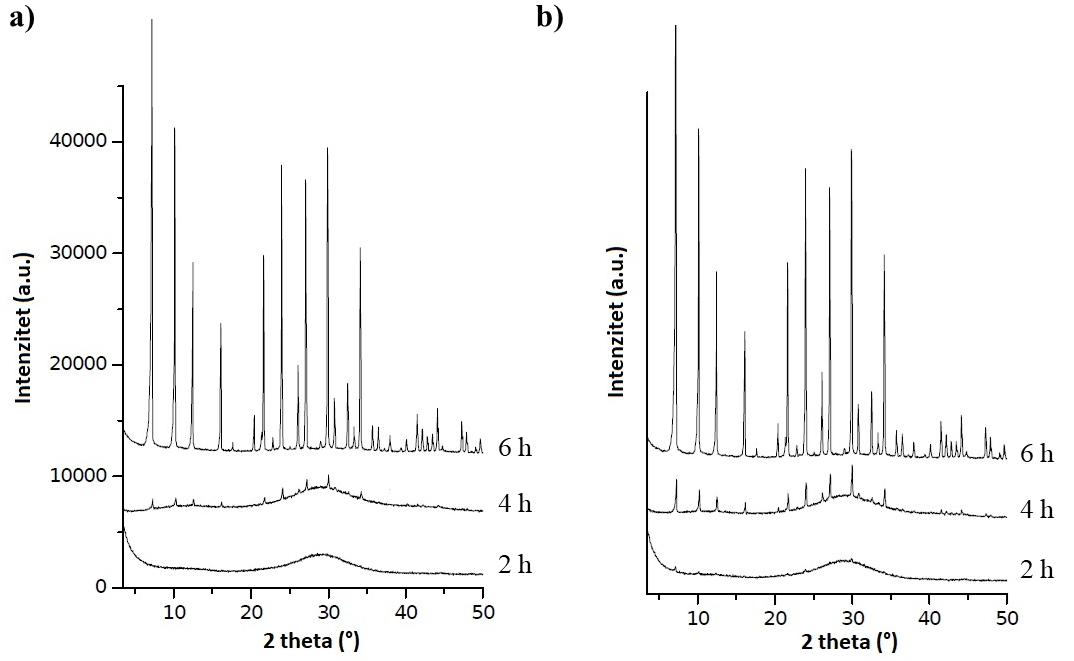 LTA
Hidrotermalna sinteza
Sonosinteza (70 °C)
16
E.-P. Ng, H. Awala, J.-P. Ghoy, A. Vicente, T. Chuan Ling, Y. Hau Ng, S. Mintova, F. Adam, Mater. Chem. Phys., 159 (2015) 38–45.
Izravna sinteza zeolita
Sinteza zeolita A u posebno dizajniranoj aparaturi
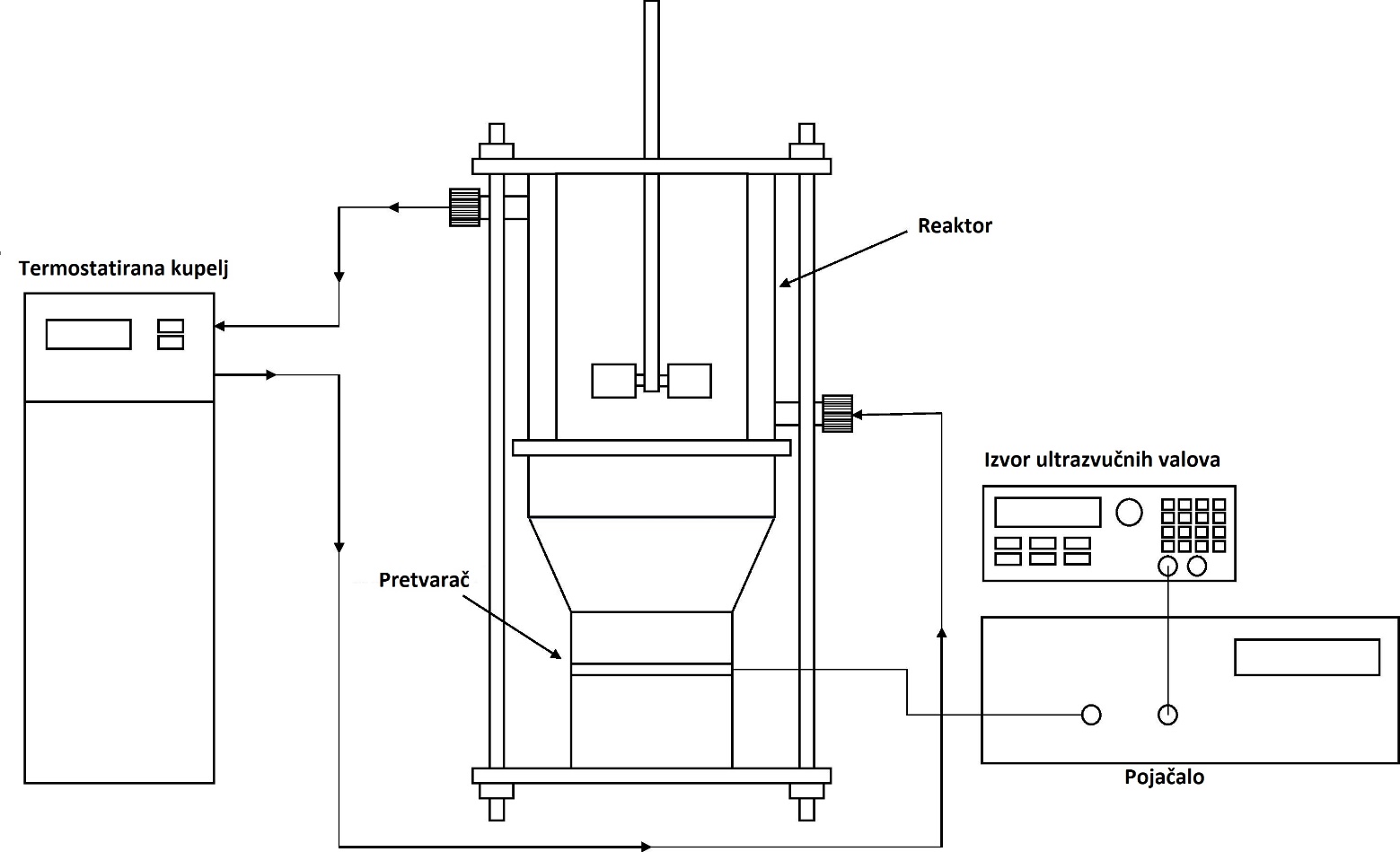 80 °C, 750 RPM, 90 minuta, 30 W
17
R. M. Dewes, H. Ramirez Mendoza, M. Valdez Lancinha Pereira, C. Lutz, T. Van Gerven, Ultrason. Sonochem., 82 (2022) 105909–105932.
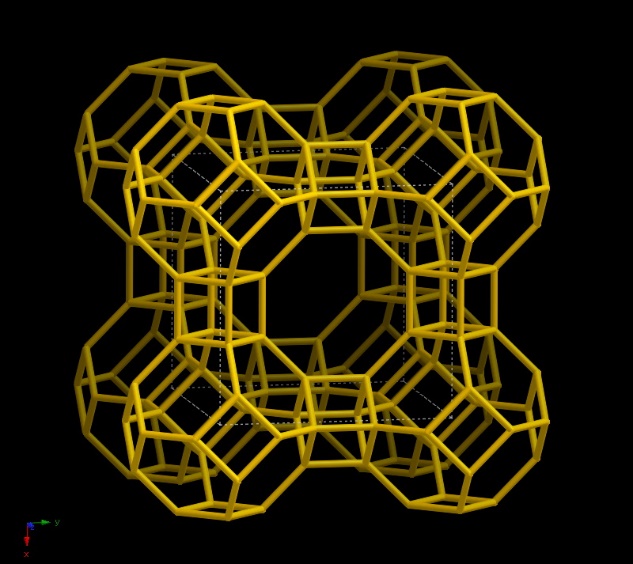 Izravna sinteza zeolita
Sinteza zeolita A u posebno dizajniranoj aparaturi
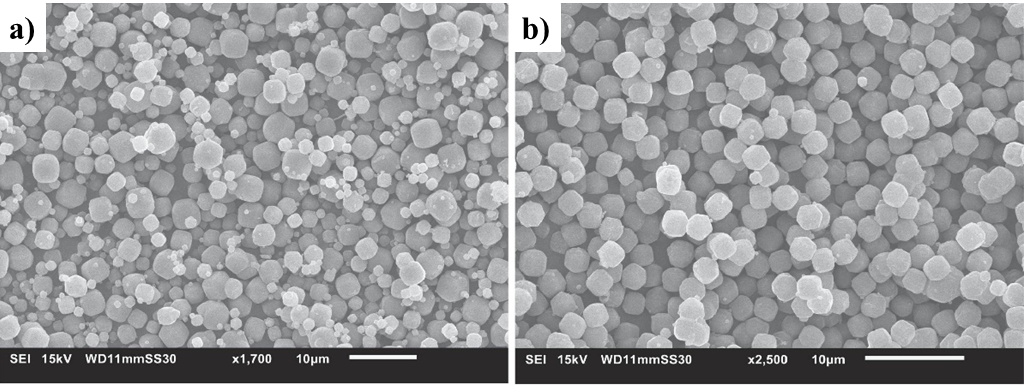 LTA
Hidrotermalna sinteza
Sonosinteza
18
R. M. Dewes, H. Ramirez Mendoza, M. Valdez Lancinha Pereira, C. Lutz, T. Van Gerven, Ultrason. Sonochem., 82 (2022) 105909–105932.
Zaključak
Sonokemija ima veliki utjecaj na sintezu i svojstva zeolita

Prednosti

Može se koristiti za predtretiranje smjese
Brža kristalizacija

Uži raspon veličine čestica

Veća specifična površina produkta

Također se može koristiti za izravnu sintezu zeolita

Nedostaci

Sinteza ovisi o korištenom sonikatoru


Pretvarači se troše i treba ih zamijeniti
19